Concurrency Analysis for Correct Concurrent Programs: Fight Complexity Systematically and Efficiently
Moonzoo Kim
Computer Science, KAIST
Motivation for Concurrency Analysis
Most of my subjects (interviewee) have found  that the hardest bugs to track down are in concurrent code 
… 
And almost every one seem to think that 
ubiquitous multi-core CPUs are going to force some serious changes in the way software is written
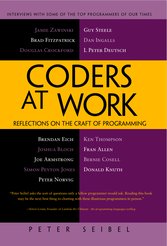 P. Siebel, Coders at work (2009) -- interview with 15 top programmers of our times:
Jamie Zawinski, Brad Fitzpatrick, Douglas Crockford, Brendan Eich, Joshua Bloch, Joe Armstrong, Simon Peyton Jones, Peter Norvig, Guy Steele, Dan Ingalls, L Peter Deutsch, Ken Thompson, Fran Allen, Bernie Cosell, Donald Knuth
Unintended/unexpected thread scheduling (a.k.a., interleaving scenarios) raises hard to detect concurrency errors
4 processes, 55043 states
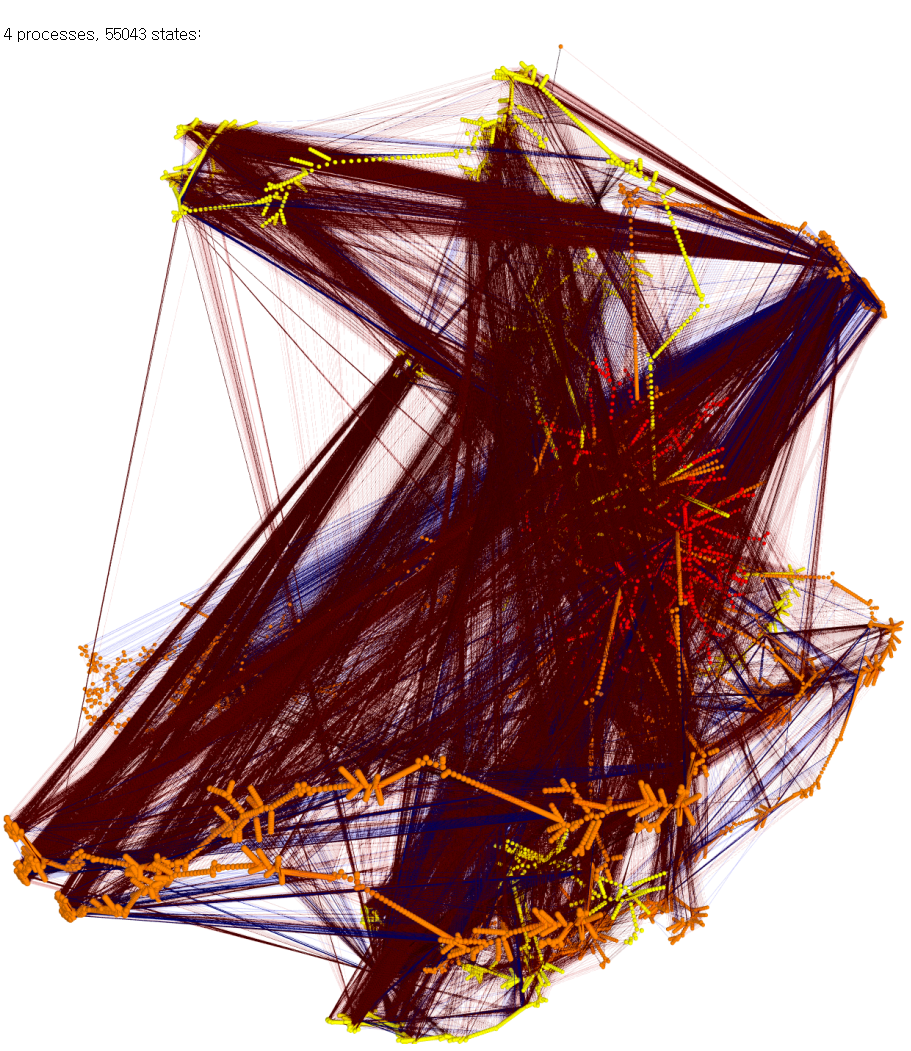 Concurrent Programming is Error-prone
Correctness of concurrent programs is hard to achieve
Interactions between threads should be carefully performed
A large # of thread executions due to non-deterministic thread scheduling 
Testing technique for sequential programs do not properly work
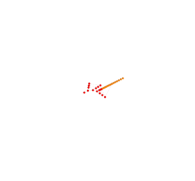 2 processes
, 30 states
3 processes, 853 states
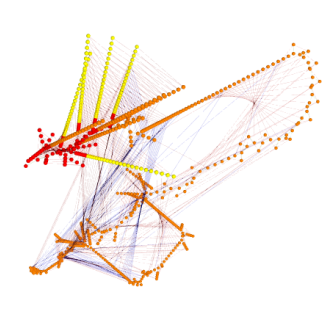 Ex. Peterson mutual exclusion (From Dr. Moritz Hammer’s Visualisierung )
3
[Speaker Notes: Input space v.s. thread scheduling space which is not under-control]
Concurrency
Concurrent programs have very high complexity due to non-deterministic scheduling 
Ex.  int x=0, y=0, z =0;
void p() {x=y+1; y=z+1; z= x+1;}
void q() {y=z+1; z=x+1; x=y+1;}
Total 20 interleaving scenarios
= (3+3)!/(3!x3!)
However, only 11 unique outcomes
p()
x=y+1
z=x+1
y=z+1
q()
y=z+1
z=x+1
x=y+1
Trail1: 2,2,3
Trail2: 3,2,4
Trail3: 3,2,3
Trail4: 2,4,3
Trail5: 5,4,6
Trail6: 5,4,3
Trail7: 2,1,3
Trail8: 2,3,3 
Trail9: 4,3,5
Trail10: 4,3,2
Trail11: 2,1,2
4/11
[Speaker Notes: x,y,z
2,1,2
2,1,3
2,2,3
2,3,3
2,4,3
3,2,3
4,3,2
4,3,5]
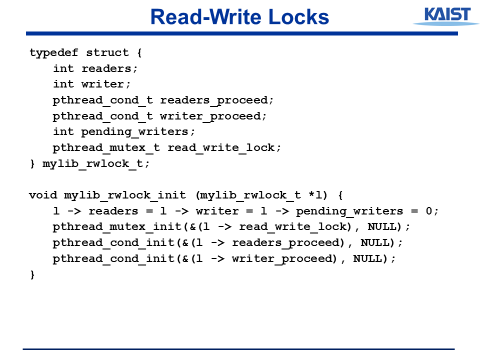 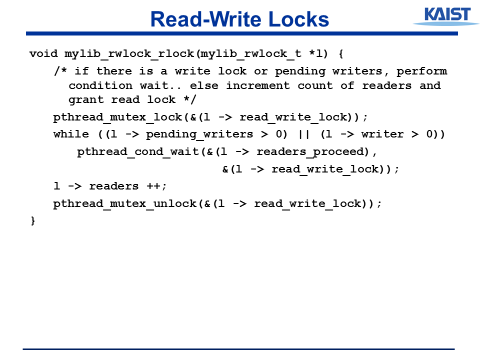 Very difficult to find  concurrency bugs !!!
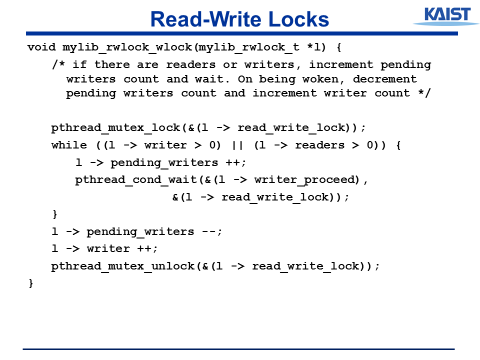 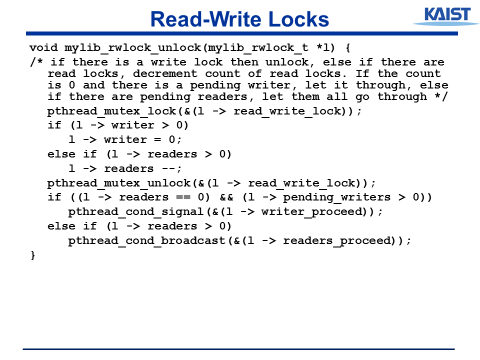 5/11
Moonzoo Kim
Operational Semantics of Software
A system execution   is a sequence of states s0s1…
A state has an environment s:Var-> Val
A system has its semantics as a set of system executions
x:0,y:0
s0
x:0,y:1
s1
x:1,y:2
x:5,y:1
s2
s11
x:1,y:3
x:5,y:2
s3
s12
x:2,y:4
x:5,y:3
x:7,y:3
s4
s13
s21
x:5,y:4
x:7,y:4
s14
s22
6
[Speaker Notes: We view the program execution as a sequence of states.  A state consists of variable environment rho and time stamp t.  This viewpoint states that information of program remains between two consecutive states.
Furthermore, a state in the execution indicates that something happens at the time instant corresponding to the state.

As the execution has more states, more computational resource is required to analyze the execution.  Therefore, to reduce the overhead, if possible, we need to abstract out unnecessary states in terms of properties.  For example, for property p, we don’t need variable x.  Thus removing states …
Furthermore, not every value of y is important because only s0 and s6 affects the property.  Thus, we might want to remove states s1-s5.  We will discuss this abstraction in more detail later]
Model Checker Analyzes All Possible Scheduling
active type A() {
byte x;
again:
	x++;
    goto again;
}
x:0
x:1
x:2
x:255
active type A() {
byte x;
again:
	x++;
    goto again;
}

active type B() {
byte y;
again:
	y++;
   goto again;
}
x:0,y:1
x:0,y:0
x:0,y:255
x:1,y:255
x:1,y:1
x:1,y:0
x:2,y:255
x:2,y:1
x:2,y:0
x:255,y:255
x:255,y:0
7
Hierarchy of SW Coverage Criteria
Complete Path Coverage
CPC
Prime Path Coverage
PPC
Edge-Pair Coverage
EPC
All-DU-Paths Coverage
ADUP
All-uses Coverage
AUC
All-defs Coverage
ADC
Edge Coverage
EC
Simple Round Trip Coverage
SRTC
Complete Round Trip Coverage
CRTC
Node Coverage
NC
Complete Value Coverage
CVC
(SW) Model checking
Concolic testing
8/60